Eficiența în conducere și dimensiunile managementului participativ
Discuții  la cafeaua de sâmbătă
Nu există perfecțiune, dar există PERFECȚIONARE!
13.04.2019
Nina Sterpu, șef DITS Nisporeni
Astăzi discutăm despre:
1. Eficiența în conducere : 
-elemente fundamentale ;
-competențele cadrelor de conducere  în contextul Standardelor profesionale;
- 4 intrebări fundamentale în  management;
- ce presupune noțiunea de management eficient?
-eficacitate si eficienta;
-test de autoeficacitate;
-resursa umană-viața instituției școlare;
-tipuri de angajați/tipuri de manageri;
-stiluri de conducere;
-Cuantificarea bidimensionala  a tipologiei manageriale:grila managerială a lui Blake şi Mouton;
2. Dimensiunile managementului participativ:
-niveluri și forme de participare;
-comunitatea profesională;
-experiența altor țări în implicarea părinților și altor parteneri educaționali;
-Capacitatea dinomică  a  cadrelor manageriale  și didactice în asigurarea calității;
-Exercițiu  Aplicând  metoda pălăriilor gânditoare  a lui Edward de Bono, analizați  aplicabilitatea  managementului participativ  în instituția școlară.
-Concluzii.
Provocare:
Completați frazele:
Ce este managementul? ….  este o unealtă cu care noi ne construim  _______________ , industriile ,   raționalizăm procesele _______________ , organizăm ______________ , construim ______________ , ne ridicăm ___________________ , ne mișcăm într-o singură direcție . 
Dar managementul poate fi considerat și ca o armă…. și oare ce se întâmplă dacă ea ajunge în ________________ ? Sau  dacă este   îndreptată împotriva ____________________ ?
 Există MANAGEMENT______________ și un management al _______________________! 
 Ce se întâmplă cu____________________ pe care am construit-o? ….la urma urmei, ce este managementul _______________________ corecte ?
PROVOCARE:
Ce este managementul? ….este o unealtă cu care noi ne construim lumea , industriile, raționalizăm procesele de producție , organizăm forța de muncă , construim organizații , ne ridicăm orașele , ne mișcăm într-o singură direcție .
    Dar managementul poate fi considerat și ca o armă…. și oare ce se întâmplă dacă ea ajunge în mâinile cui nu trebuie ? Sau dacă este îndreptată împotriva propriei noastre societăți ?      
            Există MANAGEMENT rău și un management al RĂULUI !
        Ce se întâmplă cu lumea pe care am construit-o? ….la urma urmei, ce este managementul fără valorile corecte ?
„Managementul este procesul în care managerul operează cu trei elemente fundamentale – idei, lucruri și oameni – realizând prin alţii obiectivele propuse”                  
                                        (A.Mackensie,1969)
Spre ce trebuie să se orienteze directorii şcolii de azi?
Să înveţe că o unitate de învăţământ este ca o afacere din care nu ies bani, dar ies cetăţeni bine pregătiţi, competitivi pe piaţa muncii? 
Să gândească pe termen lung şi să poată asigura elevilor   un viitor? 
Cum ar putea  să devină, dar și să se   mențină în topul managerilor de vârf? 
Ce ar trebui să facă pentru a fi în vârful piramidei? 
colegii pot continua…
I
NTRODUCERE
DE CE SUNTEM AICI?
A) Urmare discuției cu colegii de echipă răspundeți  laconic  la întrebarea din partea de sus a slide-ului;
B) Analizând în grup  domeniile pe care sunt structurate Standardele de competență profesională a  cadrelor de conducere, identificați care domeniu este mai  vulnerabil în activitatea managerială ? Ce fel de probleme apar?
AMINTIM: Standardele de competență profesională se structurează pe șase domenii prioritare: 
      1. Viziune și strategii;
     2. Curriculum; 
      3. Resurse umane; 
     4. Resurse financiare și materiale
     5. Structuri și proceduri; 
     6. Comunitate și parteneriate
DE  CE SUNTEM AICI?
Suntem aici  pentru  a mai discuta  unele  subiecte  din domeniul managerial, suntem aici pentru  zona proximă de dezvoltare ,  pentru a ne expune  referitor la anumite momente de dificultate decizională, pentru diseminarea  unor practici  din activitatea  unui director...
 Suntem aici să descrețim o frunte cu o vorbă bună, să oferim o cafea să ajutăm cum putem  pe cei  , pentru care suntem responsabili,  fie și prin lucruri mărunte  sau informație nerelevantă, pentru că ... de fiecare dată  am apreciat COMUNICAREA  cu Dvoastră.
PATRU  ÎNTREBĂRI  FUNDAMENTALEîn management și planificare
-Ce ne propunem?-Ce informatii deținem?-Cum ne folosim de informațiile pe care le avem ca să obținem ceea ce ne propunem? -Care va fi rezultatul?
Să precizăm:
Ce este 
prioritar?
Filmul: https://www.youtube.com/watch?v=O9_EHU5BKnQ&list=PLXXK1jVr3-rB-7m35STwsOZs62pBiibVa
CARE ESTE MESAJUL FILMULUI?
management
AMINTIM:
Managementul educațional cuprinde un ansamblu de principii şi funcţii, de norme şi metode de conducere, care asigură realizarea obiectivelor sistemului educativ, la standarde de calitate.
         Managerii educaționali sunt persoane care, folosindu-se de o serie de legi, principii, metode , în funcţie de abilităţile personale, conduc un anumit nivel ierarhic al organizaţiei școlare către atingerea scopurile urmărite. 
         Funcţii ale managementului:
       funcţia de proiectare, funcţia de organizare, funcţia de coordonare, funcţia de antrenare – motivare, funcţia de control și evaluare.
Analizăm noțiunile: EFICACITATE si EFICIENȚĂ
Chiar dacă sună similar, eficacitatea este definită complet diferit de eficiență:
Un angajat eficace îndeplinește sarcinile la un nivel ridicat, în timp ce un angajat eficient este rapid și inteligent. 
Prin combinarea eficacității și a eficienței, o instituție devine  mai calitativă , identificând  soluțiile optime, aplicate  rapid, cu mai puține resurse.
Eficienţa managerială 
este dependentă de competenţele-
 abilităţile de ordin  strategic, organizaţional şi de eficacitate personală deţinute. 
Un manager şcolar ntrebuie să dețină o serie de abilităţi:
abilităţi strategice ce facilitează generarea de plus valoare cognitivă prin  adaptarea superioară la mediu: viziunea, orientarea spre elevi , luarea deciziilor, gestiunea resurselor, etc.
abilităţi organizaţionale ce presupun facilitarea dezvoltării armonioase a 
elevilor atât în plan personal cât şi social: comunicare, lucru în echipă, negociere, organizare, relaţionare; 
abilităţi de eficacitate personală: facilitează conducerea propriei persoane într-o manieră eficace: autocunoaştere, iniţiativă, motivaţiei, învăţare, autocontrol, autocritică, gestiunea timpului, optimism, creativitate, integritate, gestiunea stresului, gestiunea emoţiilor (inteligenţa emoţională)
Eficacitate
Eficacitatea reprezintă calitatea rezultatelor acțiunilor îndeplinite de către angajați și manageri.
Spre exemplu,  un pedagog care lucrează în școală: dacă este eficace, va presta permanent , în mod consecvent servicii educaționale de calitate. Dacă este ineficace, el va întâmpina dificultăți în încercarea sa  de a-i convinge pe manageri, pe colegi,  referitor la prestația sa profesională. 
Eficacitatea forței de muncă are un impact enorm asupra calității serviciilor , ceea ce, adesea, dictează reputația  școlii și satisfacția beneficiarilor  serviciilor educaționale.
Eficeință
Eficiența la locul de muncă reprezintă timpul necesar pentru îndeplinirea unei activități. 
Angajații și managerii eficienți îndeplinesc sarcinile în cel mai scurt timp posibil, cu cele mai mici resurse posibile, folosind anumite strategii de reducere a timpului. 
Angajații și administratorii ineficienți aleg drumul mai lung. 
Eficiența crește productivitatea și economisește timp și bani.
Autoeficacitatea
Autoeficacitatea reprezintă  totalitatea convingerilor  despre propriile abilități necesare profesiei.  
-Autoeficacitatea afectează modul în care oamenii gândesc, alegerea pe care le fac, țelurile pe care și le propun, efortul depus, modul în care anticipează rezultatele și nivelul de rezistență în fața dificultăților.
Testul Scala AUTOEFICACITĂȚII
Sunt enumerate câteva afirmații referitoare la atitudinile  pe care este posibil să le adoptați când vă confruntați cu situații dificile. 
            Citiți cu atenție fiecare afirmație și evaluați măsura în care sunteți de acord cu aceasta și bifați în dreptul cifrei care credeți că indică cel mai bine modul dumneavoastră de a acționa.
        Se vor aduna valorile în funcţie de numerele corespunzătoare răspunsurilor oferite:
  10-29 puncte: autoeficacitate de sine scăzută;
30-33 puncte: autoeficacitate de sine medie;
     34-40 puncte: autoeficacitate de sine ridicată.
Timp -10min
Ce este o atitudine?
Discutăm?
O atitudine este un proces de gandire. Este o reflectare a reactiei interne la mediul extern al unei persoane. 
Atitudinile sunt influențate de emotii, acțiuni, reacții, evenimente și oameni. Ele pot fi extrem de fragile sau incredibil de puternice si se schimba in mod constant la unele persoane. 
     Daca iti petreci timpul incercand sa schimbi „atitudinea”, in loc sa te concentrezi pe „comportament” vei avea parte de o moarte lenta a managementului.
Exercițiul ”Labirintul”
Precizări : Repartizare în 2 grupuri( numărare 1-2). Sunt implicați căte doi  observatori externi, care  vor nota toate răspunsurile. 
Cele 2 echpe deleagă un membru care va trece prin labirint, realizând sarcinile:
-cu ce își incepe activitatea un manager?
-care sunt dificultățile în realizarea funcțiilor?
-ce strategii de lucru se solicită a aplica ?
-care sunt resursele utilizate în soluționare.
SE CRONOMETREAZĂ  TIMPUL.
GENERALIZĂM : sunt expuse spre analiză răspunsurile și comentariile
Angajații -
Oameni care  ne fac sa ne intrebam de ce am devenit manageri.
Resursa umană-viața unei instituții școlare
Angajatii provocatori . Care sunt dificultățile?
 Oricare ar fi situatia, trebuie sa gasim o modalitate de a-i transforma din neperformanti in participanti consistenti ai echipei noastre. 
Nu se poate repara atitudinea lor. Ei o au.
 Ea le aparține. 
Singurul mod prin care aceasta se schimba este prin gandirea lor.
Sunteti managerul ?:
pinguinul
Cum relaționați
 cu angajatorii provocatori?
Există asemenea subalterni?
Mingile de tenis
Tipuri de angajați provocatori
Piatra de polizor.
           Aceasta persoana exista in fiecare colectiv de muncă. Ei sunt singurii oameni, care cred ca s-a intamplat ceva cand au fost angajati, iar managerul a avut sigur o contributie. 
          Pentru ei tot ce se intampla este rezultatul „managementului defectuos”, iar daca ei ar conduce, totul ar fi perfect. 
       In loc sa se concentreze pe o soluție, ei se concentreaza asupra activitatii de a  spune tuturor cat de „dat peste cap” este managerul. 
            Prefera sa spuna tuturor colegilor trista poveste cu propria lor filozofie de munca si cu “tipul de management adecvat”. 
            Sunt niste angajati mereu suparati, chiar si pentru colegii lor.
Tratament: proces in 3 etape.
. Etapa 1: Identifica principala problema a pietrei de polizor. Acest lucru poate fi extrem de dificil, deoarece ei au, de obicei, o lista  intreaga de lucruri care sunt gresite. Ai nevoie sa te concentrezi pe punctele de pe lista lor care sunt reparabile si pot fi abordate. Adu-le la cunostinta faptul ca exista lucruri care nu vor fi schimbate si care trebuie lasate in pace pentru totdeauna.
Etapa 2. Cere-le ajutorul in rezolvarea problemei. Acest lucru este important. Nu se poate trece la pasul 3, fara ca “Piatra de polizor” sa spuna ca solutia asupra careia ati cazut amandoi de acord este cea mai buna si ca va avea grija sa se intample.
Etapa 3: Descrie actiunile pe care le vei face și descrie-i comportamentul pe care il astepti de la el de acum inainte. Observa faptul ca nu am spus nimic despre „schimbarea atitudinii lor”. Daca vrei ca ei sa nu mai vorbeasca cu toata lumea despre orice, atunci spune-le ca aceasta este parte a acordului.
2. Creatorul de Agenda.
Acesti oameni au ceva de dovedit. Ei se concentreaza in totalitate pe obtinerea a ceva de facut pentru ei insisi, destul de des, pe cheltuiala altor persoane sau chiar pe cheltuiala instituției. Ei nu sunt jucatori in echipa si nu urmaresc interesele cuiva, doar pe ale lor. In scopul de a obține ceea ce doresc, sunt cunoscuti pentru subminarea altor colegi sau chiar a ta.
Tratament:  Aceasta include identificarea comportamentului și stabilirea unor limite pentru acest individ. Aducandu-i la cunostinta ca nu ii vei permite sa stabileasca ritmul sau tonul pentru colectivul tau, vei comunica, de asemenea, si asteptarile tale de la munca lor.
Spune-i acestui om, ca ii apreciezi eforturile și vei continua sa il sprijini in exercitarea functiei sale. in același timp, anunta-l ca te astepti sa coopereze si ca, daca vrea sa joace pe propria melodie, trebuie sa isi gaseasca in alta parte publicul auditor. In cazul in care nu este dispus sa joace dupa reguli-  va pleaca.
Lansatorii de bombe.
Aceștia sunt oameni linistiti. Ei nu spun multe (in public). Pot fi distanti sau chiar foarte neprietenosi. 
      Intr-o zi, intra in in biroul tau și spun „Vreau sa depun o plangere”, „Am o alta pozitie”, „Acesta este un mediu de lucru ostil”, sau orice alt tip de bomba de acest fel. De ce? Pentru ca ei simt ca nu sunt implicați in succesul instituției (de ei nimic nu depnde) , deși nu ți-au spus niciodata ceea ce se intampla. Bombele pe care le arunca des sunt rezultatul anilor in care au avut senzatia de „nu sunt apreciat.”
Tratament: Identificati-i și apoi cere-le opinia lor in mod regulat. Implica-i in proiecte și, apoi, pune-i sa vorbeasca despre acel proiect. Acesti oameni vor necesita un pic mai mult timp, dar se vor deschide daca simt ca esti cu adevarat interesat de ei.
Controlorul de bani
4. Acesti oameni sunt aici pentru bani. Ei isi indeplinesc sarcinile la fel de bine ca si oricine altcineva, cu toate acestea, ei nu se vor simti “chemati la datorie”. Nu se ofera voluntar pentru nimic, dar vor fi in linia intai când  ”are de câștigat ceva” .Poti conta pe venirea lor la locul de munca, dar nu mai mult de atat. Ei sunt, de asemenea, primii care se plang. De fiecare data cand apare ceva nou sau necesita un pic mai mult efort decat inainte, se plang. Apoi, se incadrează.
Tratament  în 3 pasi.
1.Lasa-i sa afle ca performantele lor sunt la un nivel „mediu”. Ajuta-i sa inteleaga faptul, ca un nivel minim de indeplinire a obligatiilor inseamna si un nivel minim de salarizare, iar cei care continua sa performeze la un nivel mediu vor fi primii inlocuiti in caz de nevoie.
2.Identifica obiective care pot fi indeplinite și realizate de catre “Controlorii de bani” si care vor avea ca efect cresterea nivelului de productivitate si, implicit, de salarizare. Ajuta-i sa vada o noua viziune a ceea ce se va intampla daca se angajeaza sa munceasca la un nivel crescut de performanța.
3.Revizuieste lunar impreuna cu ei obiectivele stabilite,  Odata ce vad ca esti cu adevarat interesat de realizarile lor, ei vor incepe sa fie interesati de muncă.
In cazul in care persista in mentinerea nivelurilor minime, da-le funcțiile și sarcinile care reflecta aceste niveluri. In cazul in care doresc sa ramana mereu „Controlori de bani”, sunt sanse sa nu-i aveti ca angajati prea mult timp, deoarece acestia sunt mereu in cautarea unui serviciu mai bun.
https://www.youtube.com/watch?v=dWDIoW7f6js
Relatii intre pedagogul debutant  si pedagogul cu vechime didactică    c
Concluzii:
„Singurul test corect aplicat unui angajat este legat de modul cum lucrează, şi nu la ce şcoală a învăţat şi cât timp a lucrat!”
(Peter Drucker)
 Rezultatele mai multor studii arată fără echivoc faptul că oamenii nu renunţă la joburi, ci la managerii care-i conduc.
Principalul instrument pentru îmbunătăţirea relaţiilor managerului cu cei pe care îi conduce este propriul comportament;
TIPURI DE MANAGERI
'Managerul conducator': se distinge printr-un talent nativ deosebit, printr-o mare capacitate de luare a deciziilor, este penetrant in relatiile cu oamenii, respectat, atat la nivele superioare, cat si inferioare; se bucura de un inalt prestigiu si de o mare autoritate.      Riscuri:       In lipsa unui control adecvat, a unui sistem democratic guvernat de legi corespunzatoare, acesta poate deveni dictator.
'Managerul constructor' se caracterizeaza prin echilibru intre calitatile native si cele formative, prevaland totusi ultimele; este meticulos in tot ceea ce intreprinde, fiind preocupat de fundamentarea deciziei fara fisuri; evita riscurile si prefera stabilitatea fata de schimbari. 
            Riscuri: este de preferat in conditii de normalitate. in cazul acestui tip de manager, exista riscul sa devina conservator, fiind depasit, la un moment dat, de cerintele dinamice ale vietii contemporane.
3.   'Managerul distrugator': este inclinat spre distrugerea structurilor existente, fiind de preferat pentru a inlatura structuri invechite, ce nu mai corespund conditiilor noi aparute in viata economico-sociala. Pentru a nu produce dezechilibre in activitatea unitatii conduse, este necesar sa fie sprijinit de consilieri competenti, care actioneaza intr-un sistem de legi ferme si constructive. Riscuri: 'Managerul distrugator'  este necesar in conditii de criza,  aplică riscul aventurismului, a distrugerii de dragul distrugerii.
4.'Managerul inovator': este acel conducator ce se situeaza in avangarda profesiei sale datorita inclinatiei deosebite catre inovatie, catre schimbari datorate cerintelor reale ale vietii socio-economice. Riscuri: Neglijarea aspectul economic si cel social.
     
 Pornind de la unele idei ale lui JOSEPH T. STRAUB 'Ghidul managerului incepator', se aplică  criteriile  de apreciere a rezultatelor prin prisma a doi factori:
a)      preocuparea pentru personal; 
 b)      preocuparea pentru performanta
      În contextul  acestor  factori sunt luati in analiza cinci tipuri de manageri:
Managerul populist (1.9)
-prioritatea rezolvarii pretentiilor salariale
-tergiversarea disponibilizarilor de personal
-lipsa managementului strategic
Managerul autoritar (9.1)
-bogata experienta si personalitate solida
-corectitudine, severitate, exigenta
-urmareste maximizarea profitului
Managerul incompetent (1.1)
-absenta unei strategii viabile
-lipsa de initiativa, de curaj in asumarea unor riscuri
-usor coruptibil
Managerul participativ-reformist (9.9)
-spirit inovator, creator
-isi asuma riscuri
-disponibilitate pentru comunicare si antrenare
-strategii clare
Managerul reconciliator (5.5)
-strategii de supravietuire de pe o zi pe alta
-abilitate in situatiile conflictuale
-tendinta spre manipularea sindicatelor
modelul lui Robert Blake si Jane Mouton STILURI
Cuantificarea bidimensionala a tipologiei manageriale
Prioritatea rezolvarii pretentiilor salariale
-tergiversarea disponibilizarilor de personal-lipsa managementului strategic
spirit inovator, creator
-isi asuma riscuri
-disponibilitate pentru comunicare si antrenare
-strategii clare
Preocupare pentru prblemele personalului
strategii de supravietuire de pe o zi pe alta
-abilitate in situatiile conflictuale
-tendinta spre manipularea sindicatelor
bogata experienta si personalitate solida
-corectitudine, severitate, exigenta
-urmareste maximizarea profitului
-absenta unei strategii viabile
-lipsa de initiativa, de curaj in asumarea unor riscuri
-usor coruptibil
Preocupare pentru performanță
Stiluri de conducere
Stilul de conducere pe care îl folosește un manager se bazează pe o combinație de calități profesionale, valori, credințe și trăsături de personalitate, la care se adaugă elemente specifice culturii organizaționale ce pot încuraja sau descuraja anumite abordări.
Conturarea celui mai bun stil managerial depinde de mai mulţi factori, printre care: 
 mediul extern (de ex., în cazul organizației școlare - poziţia şcolii în cadrul comunităţii, cererile de pe piaţa forţei de muncă, dorinţele părinţilor);
  organizarea instituției (de ex., cea orizontală şi cea verticală);
  scopurile sau misiunea organizației (de ex., existența unei misiuni orientate spre promovarea examenelor sau a uneia care promovează inovaţia);
  caracteristicile personalului (de ex., în cazul unei școli, experiența și atitudinile profesorilor, mediul de provenienţă al elevilor); 
 caracteristicile managerului (mediu de provenienţă, experienţă, personalitate).
Clasificare a stilurilor de conducere
În literatura de specialitate, cea mai cunoscută clasificare a stilurilor de conducere este aceea care distinge între modelul autocratic, cel democratic şi cel de tip ”laissez-faire” (Kurt Lewin - fondatorul psihologiei sociale).
Conducătorul care practică un stil autocratic: • stabilește politicile, modul de lucru și sarcinile; • nu este neapărat ostil, dar ia decizii fără a se consulta cu ceilalți. Acest stil conduce la un nivel ridicat de rezistență și nemulțumire din partea subordonaților. Stilul este indicat în situaţiile de criză și când situația este urgentă.
Conducătorul care practică un stil democratic: • stabilește politicile organizației în cadrul unui proces colectiv; • este interesat de ideile și perspectivele subordonaților referitoare la obiective și activități Stilul este apreciat de angajați, asigură stabilirea unor relaţii de bună colaborare şi eficacitatea activității. Deoarece consultarea necesită timp, nu este recomandat pentru sarcini urgente.
Conducătorul care practică stilul ”laissez-faire”: 
 nu se implică în luarea deciziilor decât dacă i se cere; 
 lasă angajaților întreaga libertate de decizie şi de acţiune; 
 nu se interesează de desfăşurarea activităţii acestora. Stilul este indicat atunci când echipa este capabilă și motivată, în alte condiții fiind complet ineficient.
Prin experimentele sale, Lewin a descoperit că cel mai eficace este stilul democratic. Excesele autocratice conduc la revoltă, în timp ce în abordările de tip laissez-faire oamenii nu dovedesc aceeași implicare ca în cazul în care sunt conduși în mod activ. 
Cel mai recomandat în contextul managementului participativ este stilul democratic, care prezintă o serie de avantaje:
  membrii grupului înţeleg problemele, acceptă sau chiar susţin decizia liderului; 
 membrii grupului sunt conştienţi de propria importanţă și de rolul semnificativ pe care îl au în cadrul organizației ;
când subordonaţii înţeleg şi apreciază procesul prin care se ia decizia ei pot să îi determine şi pe cei care nu sunt de acord cu decizia să o accepte; 
 managerul şi subordonaţii pot să reconcilieze părerile divergente asupra obiectivelor.
Blake şi Mouton au identificat 5 stiluri importante de conducere:
1.1.Managerul indiferent (stilul vlăguit ) - manifestă o slabă preocupare atât față de rezultate, cât și față de oameni; - conduce pentru a-și păstra slujba; - se protejează evitând orice posibilă situație neplăcută care apare la locul de muncă; - nu îi plac schimbările deoarece ar putea să îi afecteze starea de pasivitate în care se simte atât de bine; - principala preocupare este să nu fie făcut răspunzător pentru vreo greșeală; - ia decizii complet lipsite de creativitate.
1.9.Managerul gazdă ( stilul de conducere al unui club privat)- focalizat pe oameni, dovedește o slabă preocupare faţă de rezultate; - acordă atenție foarte mare confortului angajaților la locul de muncă, în speranța că acest lucru le va crește performanța; - este interesat doar ca subordonații să îl agreeze, indiferent de ce rezultate se obțin; - nu controlează, nu atenționează, evită conflictele și nu supără pe nimeni .
9.1.Managerul autoritar (stilul produce sau vei pieri)- focalizat pe rezultate, dovedește o slabă preocupare faţă de oameni; - controlează și domină; - nu ia în considerare nevoile și opiniile angajaților; - pune presiune asupra subordonaților prin reguli, regulamente și sancțiuni; - consideră că angajații trebuie să muncească bine doar pentru că sunt plătiți
5.5.Managerul stării de fapt (stilul căii de mijloc) 
focalizat pe menținerea unui echilibru dintre rezultate și nevoile oamenilor;
 stabilește obiective realiste, nu foarte înalte; 
 nu inovează și nu riscă depășirea unor limite printr-un demers creativ; 
 cel mai utilizat stil de leadership în Europa şi America.
9.9.Managerul judicios (stilul echipei) focalizat atât pe rezultate, cât și pe oameni; 
coordonează cu succes echipa pentru realizarea unui scop comun și obținerea unor performanțe înalte; 
 motivează, acordă sprijin și menține moralul echipei la un nivel maxim; 
 angajații participă la luarea deciziilor și se simt utili în cadrul organizației - împreună cu echipa, planifică, implementează, monitorizează și evaluează cu rigurozitate și profesionalism activitatea organizației; 
 are o filozofie pe care o implementează printr-o strategie specifică;
 inovează, schimbă și creează modele de bune practici .
În grila managerială a lui Blake şi Mouton
Stilul managerial preferat în aproape toate situaţiile este stilul 9/9. Acesta ar putea fi și stilul cel mai potrivit în domeniul educației care ar putea funcționa la un nivel optim, dacă un număr cât mai mare de oameni ar fi implicați în planificarea și stabilirea politicilor și obiectivelor de dezvoltare, iar toți factorii interesați – elevi, părinți, profesori, membri ai comunităților locale ar primi toate informațiile relevante referitoare la domeniile de activitate și funcționarea organizației școlare și ar fi implicați în procesul de luare a deciziilor.
Obsedati de idee, riști să pierzi realitatea
Tricotarea ca obsesie
INTERESANT !
Un  lider care începe prin a crea o viziune,  care să aibă adepți și să producă o schimbare majoră , încearcă să  convingă pe ceilalți,  dar este nevoie în acest sens de multă energie și entuziasm, deoarece aderarea la echipa care experimentează schimbarea este un proces de durată:
 doar 2% sunt alături de un astfel de lider din prima clipă;
30% se vor alătura ceva mai târziu
 60% stau și așteaptă să vadă ce se întâmplă – dacă acest grup va fi convins,
succesul este asigurat
 8% nu se vor alătura niciodată, sunt cei care contestă orice și nu se vor schimba indiferent de metode și context – pentru ei nu merită să irosești energie și entuziasm
un proverb spune că nu trebuie să uzi pietrele pentru că nu vor încolți niciodată
Pentru a avea adepți, liderul trebuie să inspire încredere și, prin urmare, este nevoie de integritate personală pentru a-i convinge pe alții să îl urmeze. 
În paralel cu încercarea de a-i convinge pe ceilalți să i se alăture, liderul caută și direcția corectă pe care o găsește. întotdeauna și rămâne în fruntea echipei ca un model bun de urmat. Sărbătorește succesul și menține un grad înalt de motivare și entuziasm al echipei.
A lucra cu un astfel de lider este o experiență unică și înălțătoare.
Cine sunt liderii?
Ei
…sunt nebunii. Rebelii. Cei care aduc neplăceri. Cei care văd lucrurile diferit. Nu le plac regulile și nu au respect pentru starea de fapt. Îi poți cita, poți să nu fi de acord cu ei sau îi
poți glorifica. Dar singurul lucru pe care nu îl poți face este să îi ignori deoarece ei schimbă lucrurile. Ei împing înainte rasa umană. Și, în timp ce unii îi consideră nebuni, noi credem că
ei sunt genii. Pentru că oamenii care sunt destul de nebuni să gândească că pot schimba lumea,  sunt cei care o și fac.
Un proverb chinez spune: 
“Dacă vrei un an de belșug, cultivă orez, dacă vrei 10 ani de belșug, cultivă o livadă, daca vrei 100 de ani de prosperitate, cultivă oameni. “
Reflectie:
Cum sunteți conduși?
Cum v-ar plăcea să fiți conduși?
Cum conduceți Dvoastră?
EXERCITIU: Ce faceți ca manager?
Un proverb al indienilor Dakota spune că:
„Dacă descoperiţi că sunteţi pe un cal mort, descălecaţi.”
Selectați din șirul de sugestii  care poate fi strategia de succes?
Facem rost de un bici mai sănătos.
Schimbăm călăreţii.
Spunem: „Noi aşa am călărit mereu caii”
Am înfiinţat un grup de lucru pentru a analiza calul.
5.    Am vizitat şi alte locuri pentru a vedea cum se călăresc caii pe acolo.
6.    Am mărit numărul de standarde de calitate privind călăritul.
7.    Alcătuim o echipă de acţiune pentru a reanima calul mort.
8.    Participăm la cursuri de formare pentru a învăţa cum să călărim mai bine    un cal mort.
9.    Facem comparaţii între mai mulţi cai morţi.
10.   Schimbăm criteriile care stabilesc moartea unui cal.
11.   Folosim mai mulţi cai morţi pentru a creşte viteza.
12.   Declarăm: „Niciun cal nu e prea mort pentru a fi biciuit”.
13.   Căutăm resurse financiare suplimentare pentru a creşte puterea calului.
14.   Cumpărăm ceea ce-l va face pe calul mort să alerge mai repede.
15.   Declarăm cum calul nostru este „mai bun, mai rapid şi mai ieftin” mort.
16.   Formăm un grup de lucru pentru a descoperi unele foloase ale cailor  morţi.
17.  Schimbăm standardele de calitate pentru caii morţi.
18.  Ne urcăm pe măgăruşul nostru bătrân şi slăbit şi-l ascundem în spatele  calului mort.
19. Începem să lucrăm şi în weekend şi cărăm noi înşine calul mort.
20. Restructurăm grajdurile.
21. Creştem cantitatea zilnică de hrană alocată calului mort.
22. Declarăm că ne-am dorit întotdeauna un cal mort.
23. Îl promovăm pe călăreţ.
24. Declarăm că nu am avut niciodată vreun cal.
25. Stăm în şa până când calul mort binevoieşte să se ridice în picioare.
Sarcina 2. Daca transferăm  sarcina  pe domeniul de management educațional, ce  asocieri desprindem?
Management educațional participativ
In esenta, managementul participativ consta in realizarea proceselor de management prin implicarea, pe langa un numar sporit de manageri si a salariatilor organizatiei, in mod direct sau prin reprezentanti, utilizand anumite forme, metode si tehnici de management care conduc la solutionarea celor mai complexe si importante probleme
Caracteristici:
Managementul participativ este o formă de conducere în care angajații sunt implicați activ în procesul de luare a deciziilor. 
Managerii care o practică:
 valorizează capitalul intelectual și emoțional al angajaților, înțelegând și apreciind valoarea ideilor, conceptelor și gândirii acestora;
 își dau seama că membrii personalului sunt facilitatorii direcți în relația cu  beneficiarii educației și le cunosc cel mai bine nevoile și așteptările.
În cazul organizației școlare, managementul poate fi exercitat într-o optică individuală, când funcţiile acestuia sunt realizate individual, de conducători situaţi la diferite niveluri ierarhice sau într-o viziune participativă, când deciziile importante sunt adoptate prin participarea sau consultarea colaboratorilor și a altor factori interesați – elevi, părinți, comunitatea locală.
Niveluri și forme de participare
Identificăm 7 niveluri ale participării  angajaților la conducerea  unei organizații:
1. Consultarea - prin crearea unor comitete consultative la diferite niveluri ale organizației.
2. Îmbogățirea atribuțiilor - duce la creșterea autocontrolului și a posibilităților indivizilor
de decizie la locul de muncă.
3. Stilul participativ de management și reprezentarea angajaților la nivelul conducerii.
4. Negocierea colectivă .
5. Consilii ale salariaților – luarea în comun a deciziei în toate problemele de personal
6. Reprezentarea salariaților în Consiliul de administrație
7. Controlul angajaților asupra managementului
La nivelul școlii există forme de participare:
directă - a tuturor persoanelor și grupurilor implicate, de ex., Consiliul  profesoral
 indirectă – prin reprezentanți, de ex., Consiliul reprezentativ al părinților,  Consiliul elevilor, Consiliul de administrație, Sindicatul
Comunitatea profesională
Abordarea unui management participativ conduce la formarea la nivelul şcolii a unei comunităţi profesionale care va facilita introducerea schimbărilor, instituţionalizarea  practicilor inovatoare şi creşterea performanţelor şcolii. O comunitate profesională este puternică dacă profesorii şcolii respective dialoghează, îşi împărtăşesc experienţele, au credinţe şi norme comune, colaborează şi se focalizează concertat pe activităţile de învăţare pentru elevi.
O școală puternică ca comunitate  profesională
are nevoie de anumite condiţii care ţin de:
a) structuri :
alocarea de timp pentru întâlniri şi discuţii (incluse în programul şcolii)
existenţa unor spaţii pentru întâlniri şi discuţii(politica uşilor deschise )
• asumarea de roluri şi responsabilităţi interdependente (predare în echipă,proiectare integrată)
• organizarea unor structuri de comunicare (întâlniri regulate, poşta electronică)
• autonomie
O școală puternică ca comunitate  profesională
b) de resursele umane:
deschiderea personalului faţă de schimbare
• relaţii bazate pe încredere şi respect
• cunoştinţe şi deprinderi de bază
• prezenţa unor directori suportivi
• crearea unor oportunităţi de socializare
Aprecierea părinților
Părinții care sprijină școala în diferite moduri sau s-au remarcat în diferite acțiuni pot fi apreciați de școală prin:
 trimiterea unor scrisori de mulțumire / apreciere semnate de directorul școlii;
menționarea în întâlnirile, rapoartele de activitate, revistele sau buletinele informative ale școlii;
acordarea de diplome lunare / semestriale, distincții ,  de exemplu „familia lunii“ sau „părintele lunii“ pentru contribuții meritorii și sprijinul acordat școlii.
Managementul este prea important pentru a fi lăsat doar în seama managerilor
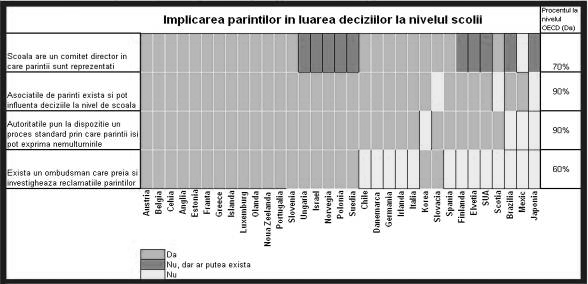 Experiența  altor  tari
https://www.youtube.com/watch?v=9yOrz499c6c
Scoala in Finlanda
CAPACITATEA DINOMICĂ  A  CADRELOR MANAGERIALE  ȘI DIDACTICE ÎN ASIGURAREA CALITĂȚII
Dinomia, fenomen ce obţine rolul unui generator al calităţii. Dinomia este o artă, o virtute profesională.
Dinomia este un răspuns la întrebarea: Ce poate determina succesul real sau calitatea în educaţie? Capacitatea dinomică presupune că un cadru didactic operează cu noțiuni ca:
    înțelegerea înțelegerii , semnificația semnificației, prioritatea priorităților,  valoarea valorii... 
     Dinomia este o înțelegere complementară, în profunzime, ea presupune gândire critică, creativitate. Capacitatea dinomică a managerilor este solicitată în identificarea soluțiilor, în evitarea superficialității .
Și...
Dacă vorbitul frumos ajută plantele să crească, 
imaginați-vă 
CE POATE FACE VORBITUL FRUMOS PENTRU OM!
Exercițiul ”blocaje de comunicare”
...IAR NOI ... IN TENDINȚA DE A FI MAI BUNI, ȚINEM CONT DE :
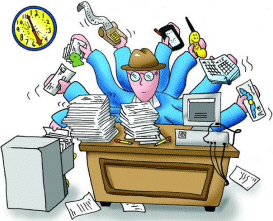 INCLUSIV :
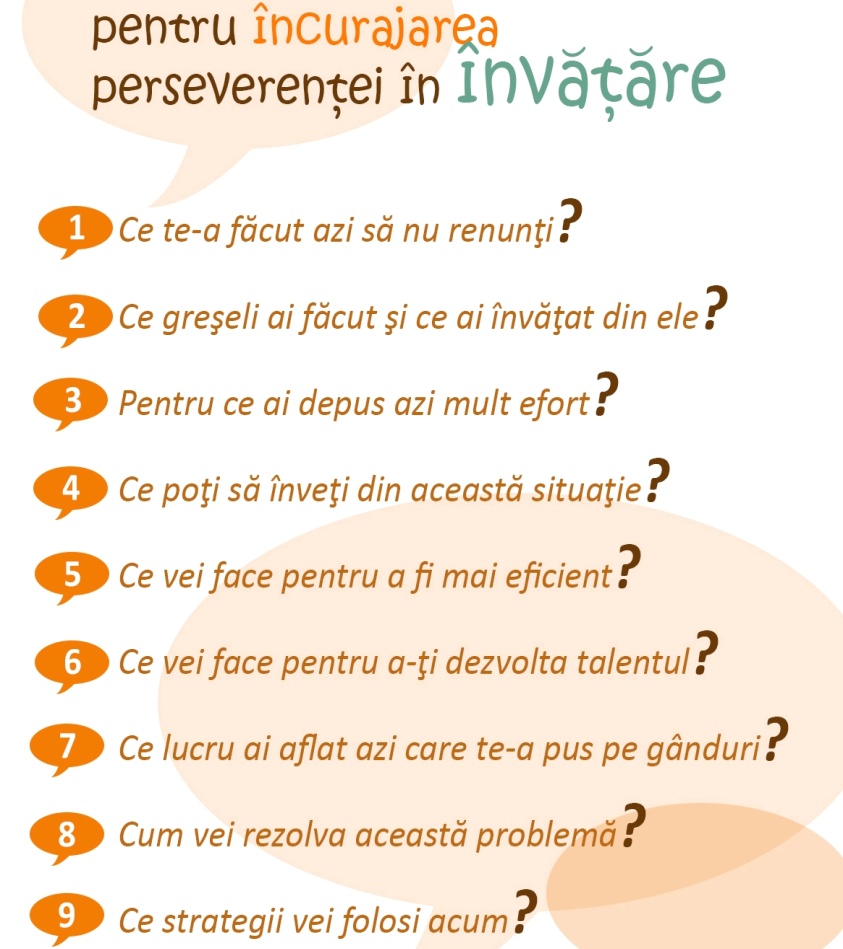 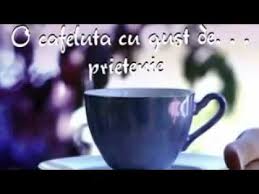 Cugetăm?
Un catâr va munci de bună voie şi răbdător pentru tine zece ani, pentru privilegiul de a te lovi o dată. – William FAULKNER
 Nici un lucru mare nu se întâmpla dintr-o dată. – EPICTET
Să nu ştie nimeni ce răni te dor. – Octavian GOGA
Tot ceea ce ne irită la alţii ne poate face să ne înţelegem pe noi înşine. – C. G. JUNG
 Nimic nu este imposibil pentru cei care încearcă. – Alexandru MACEDON
 Nu căuta niciodată să te faci judecător între doi prieteni. – MENANDRU
Omului îi trebuie un vis ca să suporte realitatea. – Sigmund FREUD
Banul este cea mai sigură piatra de încercare a firii omeneşti. – Vasile ALECSANDRI
Dacă vântul nu suflă în pânze, vâsleşte. – Proverb latin
 Viitorul începe acum, nu mâine. – Papa IOAN-PAUL III
 Fie găsim o cale, fie ne facem una. – HANNIBAL
Exercitiu: aplicand Metoda Pălăriilor  Gânditoare, propusă de Edward de Bono, analizați  aplicabilitatea  managementului participativ  în instituția școlară
Cei care poartă pălăria albă trebuie să înceapă cu:,,Faptele sunt următoarele: date statistice, nr de rapoarte, se constată,  doar cu date concrete se vine ….”
Enunțurile celor care poartă pălăria roșie se axează pe sentimente:,,Sentimentul meu este….” sau ,,(Nu) Îmi place că….”
  Pălăria neagră  este cea care oferă o perspectivă sumbră , gândirea negativistă, critică , poate începe cu:,,Nu e bine pentru că….” sau ,,Ne expunem la un mare risc….”
Cea galbenă insistă pe:,,Beneficiile sunt următoarele….” perspectivă pozitivă asupra situației; semnifică gândirea optimistă;
Cei care poartă pălăria verde se gândesc și la alte alternative:,,Ce-ar fi dacă….”  exprimă idei noi și oferă o perspectivă productivă asupra situației; semnifică gândirea creativă;
Pălăria albastră este cea care exprimă controlul procesului de gândire și supraveghează  bunul mers al lucrurilor;  semnifică gândirea speculativă. / încearcă să rezume:,,Care e următorul pas….” sau ,,Haideți să rezumăm….”/
Putem înflori în această primăvară prin fapte, 
prin frumos.
Cred ca nu cunosti bucuria, au fost  modificate  standardele de competenta profesionala a cadrelor de conducere, mai cu seama au fost sleuiti indicatorii.Nu stiu daca te bucuri , dar  cu siguranta va fi mai usor sa fii evaluat! 
Iti dai seama: te evalueaza annual, conform planului individual… Ai posibilitatea de a creste, daca cazi- ai de unde creste! E frumos! E superb
Crezi ca e o istorie buna?!